MAPHerramienta de evaluación y planificación
Daniel Matey
Senior Infrastructure Consultant
Virtualization Technical Lead
dmatey@microsoft.com
http://blogs.technet.com/dmatey
Agenda
Que son lo “solution accelerators”.
Retos de la virtualización
Microsoft Assessment and Planning (MAP)
Demo
Arquitectura
Que hacer a continuación
¿Que son los “Solution Accelerators?
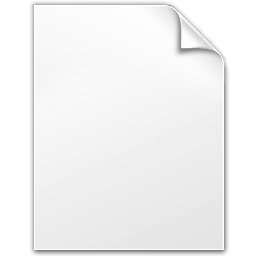 Models
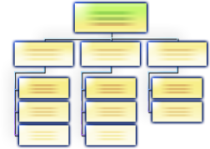 Permiten adoptar la tecnologia rapidamente.
Automatizan procesos relacionados con la adopción.
Ofrecen guias tecnicas.
Technical Guidance
Aportan multiples enfoques para diferentes arquitecturas.
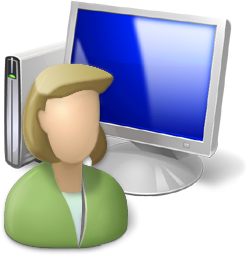 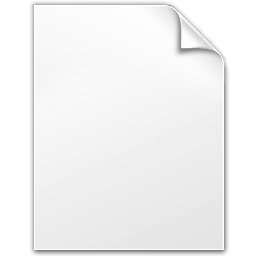 Scripts and Code
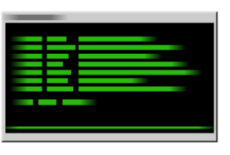 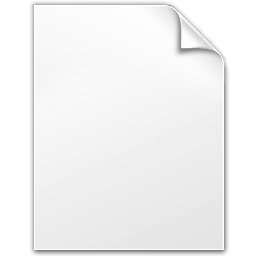 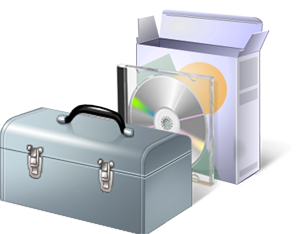 Guidance
Tools
Virtualization Solution Accelerators Suite
Plan
Deliver
Operate
Microsoft Assessment
and Planning Tool
(formerly WVHA)
Windows Server 2008 Security Guide
Offline VM Servicing Solution Accelerator (Beta)
Virtualization Suite
Infrastructure Planning and Design Guides
Microsoft Deployment Toolkit 2008
(formerly BDD)
Service Level Dashboard for SCOM 2007 (Beta)
Business Continuity & Disaster Recovery Assessment + Planning
Hyper-V and SCVMM
Security Guides
Runbook Automation & Service Level Dashboard
Get Virtualization Solution Accelerators at http://microsoft.com/VSA
Released as of April 2008
Investment Areas in Q4 FY08/09
Retos de la virtualizaciónTipos de proyectos
Retos de la virtualización
¿Cuantos servidores tengo?
¿Puedo reutilizar servidores que ya tengo?
¿Cuantos servidores físicos necesitare para consolidar mis servidores virtualizandolos?
¿Que configuraciones tendrán que tener los servidores fisicos?
¿Como puedo estar seguro de que obtendré el rendimiento deseado de la virtualización?
CPU, Disk, Network Utilization
Microsoft AssessmentAnd Planning 3.0
Herramienta y guias.
Realiza inventario de servidores, puestos, aplicaciones, dispositivos y roles sin requerir la instalación de agentes.
Virtualización:
Estudia el uso de los servidores
Propone el escenario de consolidación adecuado.
Nos permite realizar simulaciones con diferentes configuraciones de servidores fisicos.
Microsoft.com/MAP
Microsoft Assessment And Planning (MAP)How it works
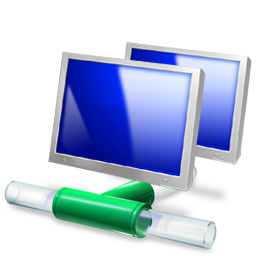 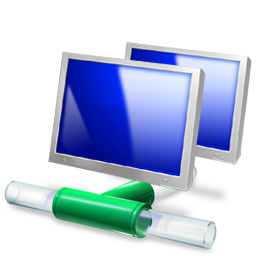 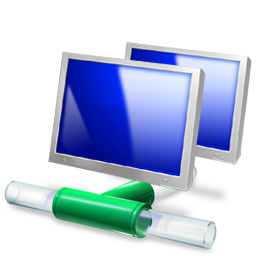 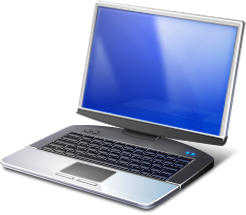 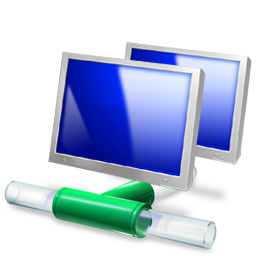 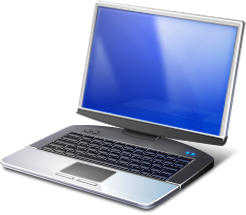 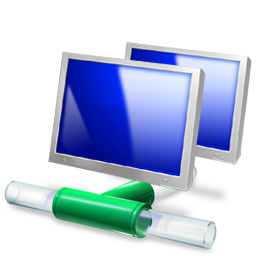 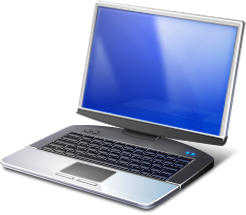 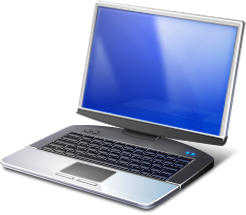 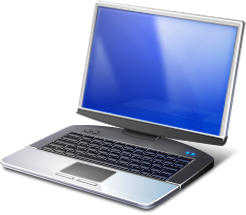 Server Consolidation?
Virtualization?
Windows migration?
Customer Network
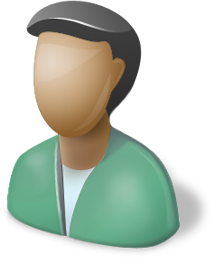 Assess customer’s environment and
recommend the right technologies
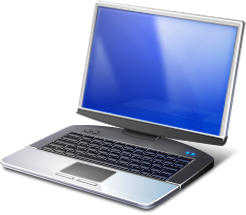 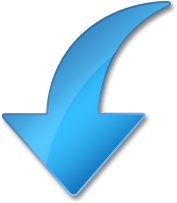 MAP
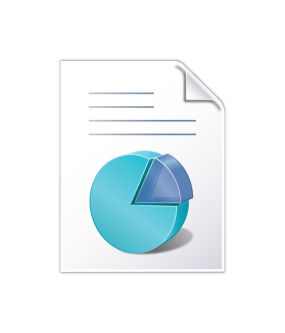 MAP Tool User
(IT Pro/Partner)
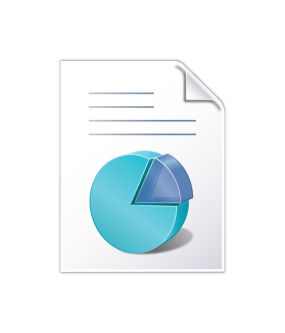 Report generation
for different migration
scenarios
Microsoft.com/MAP
MAP – Architecture
Sin agente
Permisos
Redes
Escalable
Base de datos
Pocos requisitos
Microsoft.com/MAP
Microsoft Assessment And Planning (MAP)New User Interface and Reports
Virtualization Candidates Reports
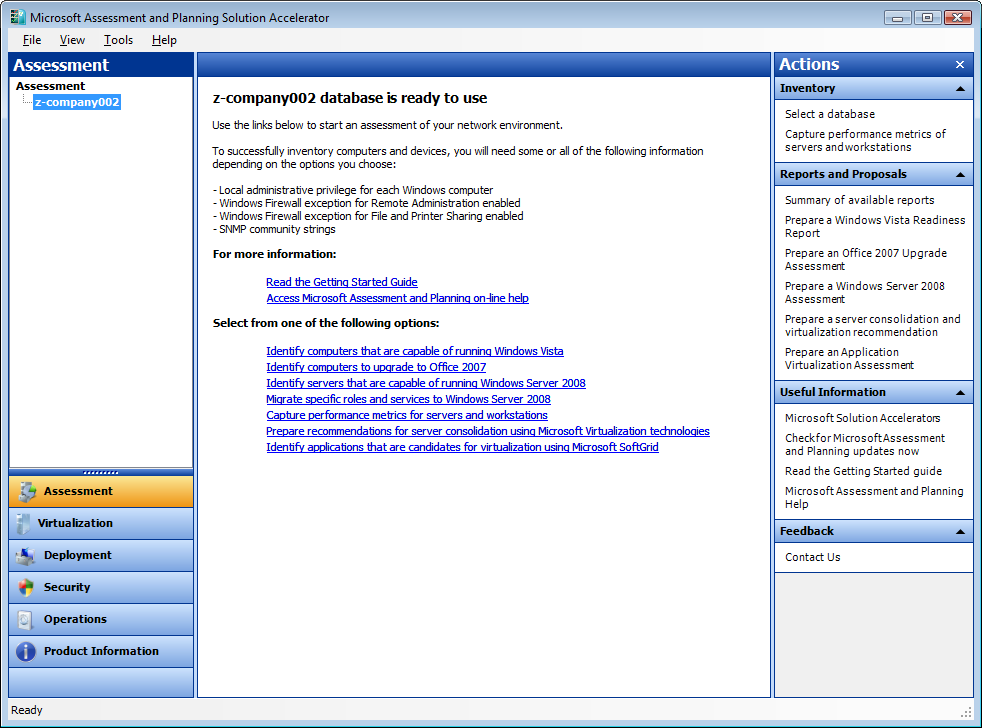 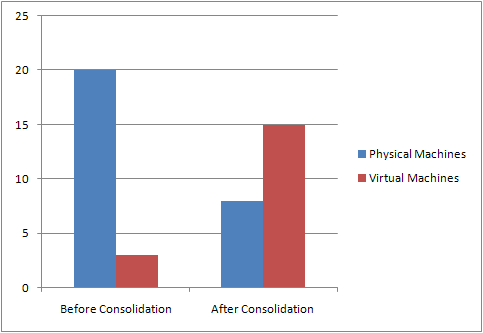 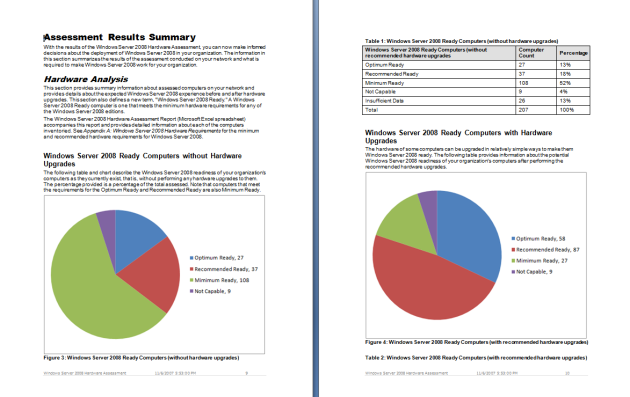 New UI
Microsoft.com/MAP
MAP – See the Results
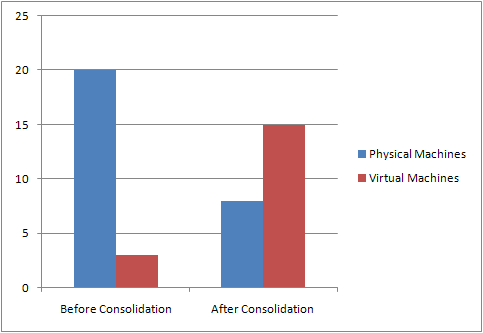 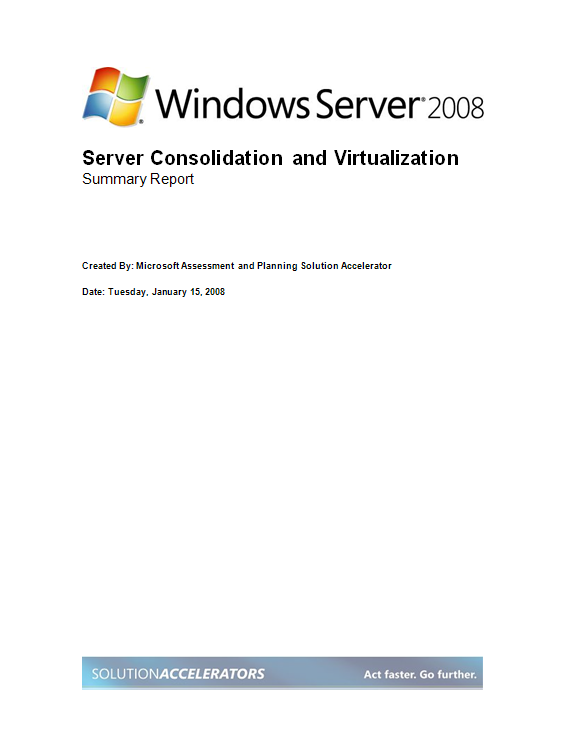 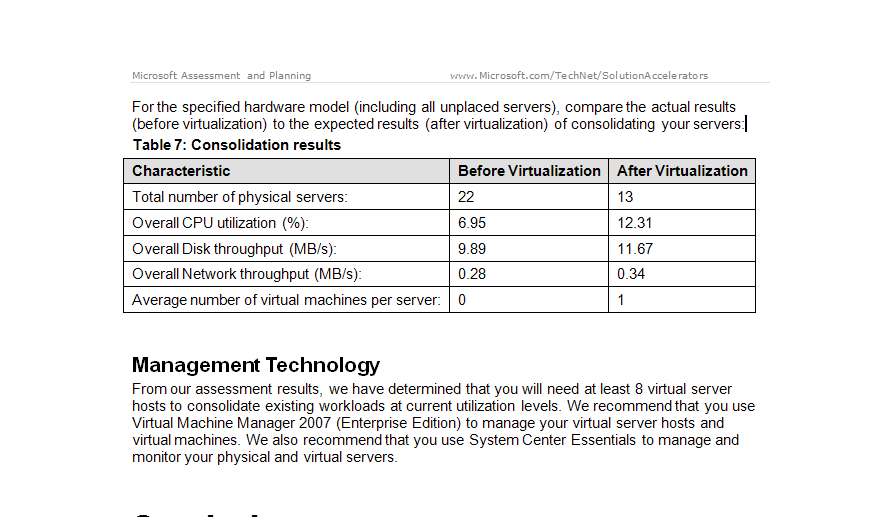 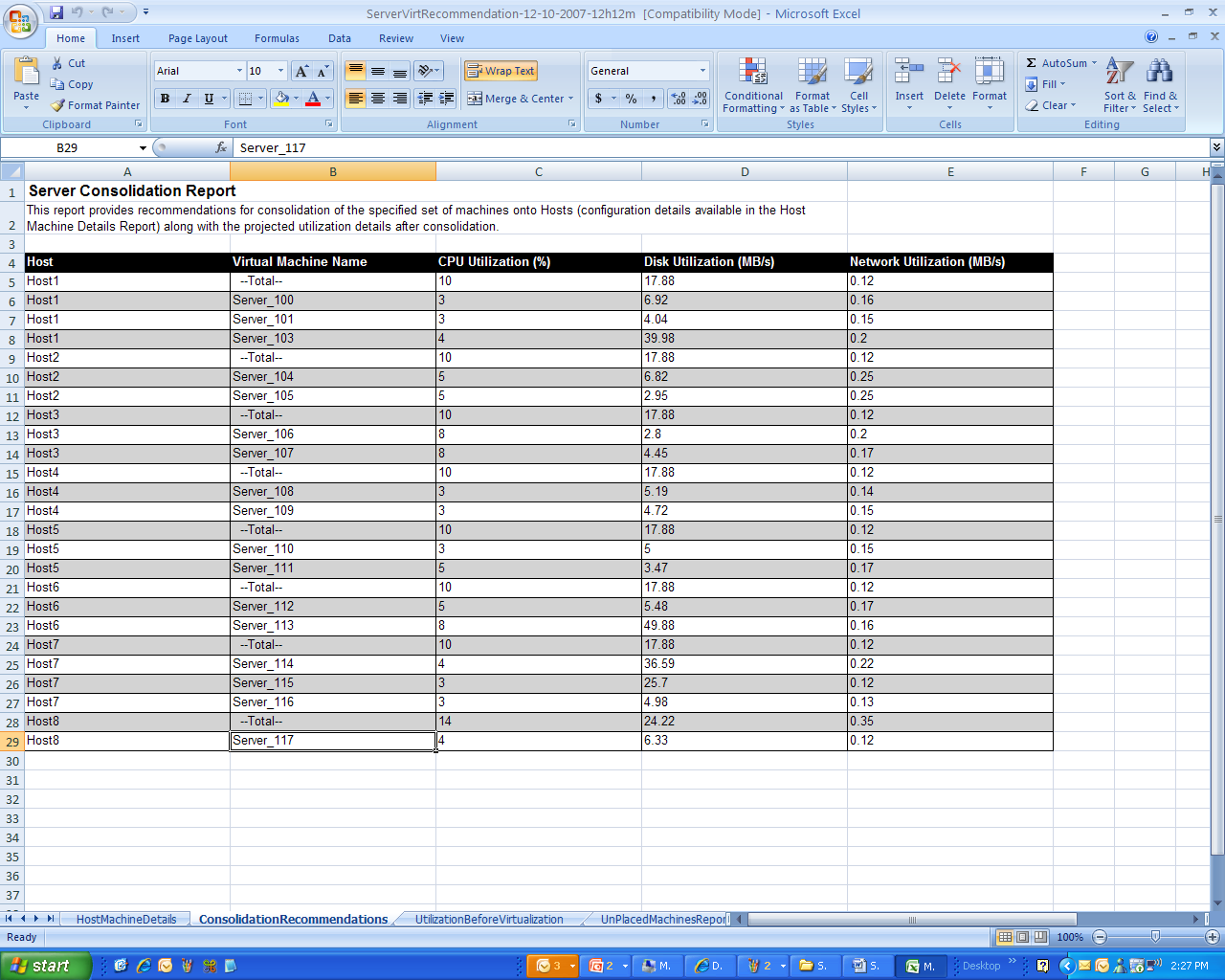 Ejemplo
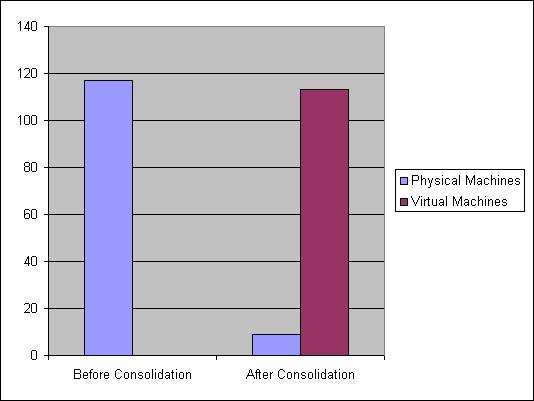 Ejemplo II
Ejemplo orden consolidación
Sin garantia
Nuevos Servidores
Desarrollo/Preproducción
Prioridad
Sin tolerancia a fallos
Migraciones
Resto de servidores
Tiempo
Consejos
Tiempo de recolección de datos
Asegúrate de que esta funcionando!!!
La lista de servidores
Dimensionamiento
Capacitación
Buenas practicas
SCVMM
MAP
Next Steps
Download MAP Tool
http://www.microsoft.com/MAP 
Read MAP Blog
http://blogs.technet.com/mapblog/  
Send us Feedback via TechNet Forum
http://forums.technet.microsoft.com/en/map/threads 
Report Your Success Story using MAP
mapstap@microsoft.com
Microsoft.com/MAP
Referencias
Windows Server Virtualization - An Overview
Windows Server 2008 Virtualization
Windows Server Virtualizacion en el Windows Hardware Developer Central
Windows Server Virtualization en el Windows server 2008 TechCenter
Recursos TechNet
TechCenter de Windows Server 2008
	http://www.microsoft.com/spain/technet/prodtechnol/windowsserver/2008/default.mspx
Próximos webcasts en vivo
	http://www.microsoft.com/spain/technet/jornadas/default.mspx
Webcasts grabados sobre Windows Server
	http://www.microsoft.com/spain/technet/jornadas/webcasts/webcasts_ant.aspx?id=1
Webcasts grabados otras tecnologías Microsoft
	http://www.microsoft.com/spain/technet/jornadas/webcasts/webcasts_ant.aspx
Foros técnicos
	http://forums.microsoft.com/technet-es/default.aspx?siteid=30
Recursos TechNet
Registrarse a la newsletter TechNet Flash
	http://www.microsoft.com/spain/technet/boletines/default.mspx
Obtenga una Suscripción TechNet Plus
	http://technet.microsoft.com/es-es/subscriptions/default.aspx
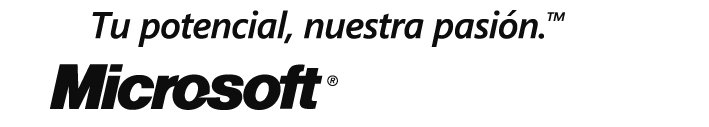 Preguntas
David Cervigón Luna
IT Pro Evangelist
david.cervigon@microsoft.com
http://blogs.technet.com/davidcervigon